DEED CareerForce Division Updates
First statewide quarterly marketing and communications staff meeting happened last Thursday, 4/17
Focused on job seeker audience primarily, also employer audience
Forum to share ideas and resources related to marketing and communications about workforce development services in MN
Reviewed editorial calendar and discussed possible changes for 2026
Shared information on DEED created social graphics for each month
Next meeting is July 17 at 1 p.m.
If you have marketing and communications staff you believe should attend this meeting, please share their name and email address with rita.beatty@state.mn.us
DEED CareerForce Division Updates
Job Seeker Experience Survey – last call to take the survey: it closes at 4:30 p.m. tomorrow, Friday 4/25
So far, 260 responses, with 110 responses from LWDA staff
Link is in the chat 
Will share summary results with LWDA directors Tuesday or Wednesday next week
Will share summary results with all staff and partners on May 1
Will share results broken out by LWDA with Directors by end of the month
Blog post early May
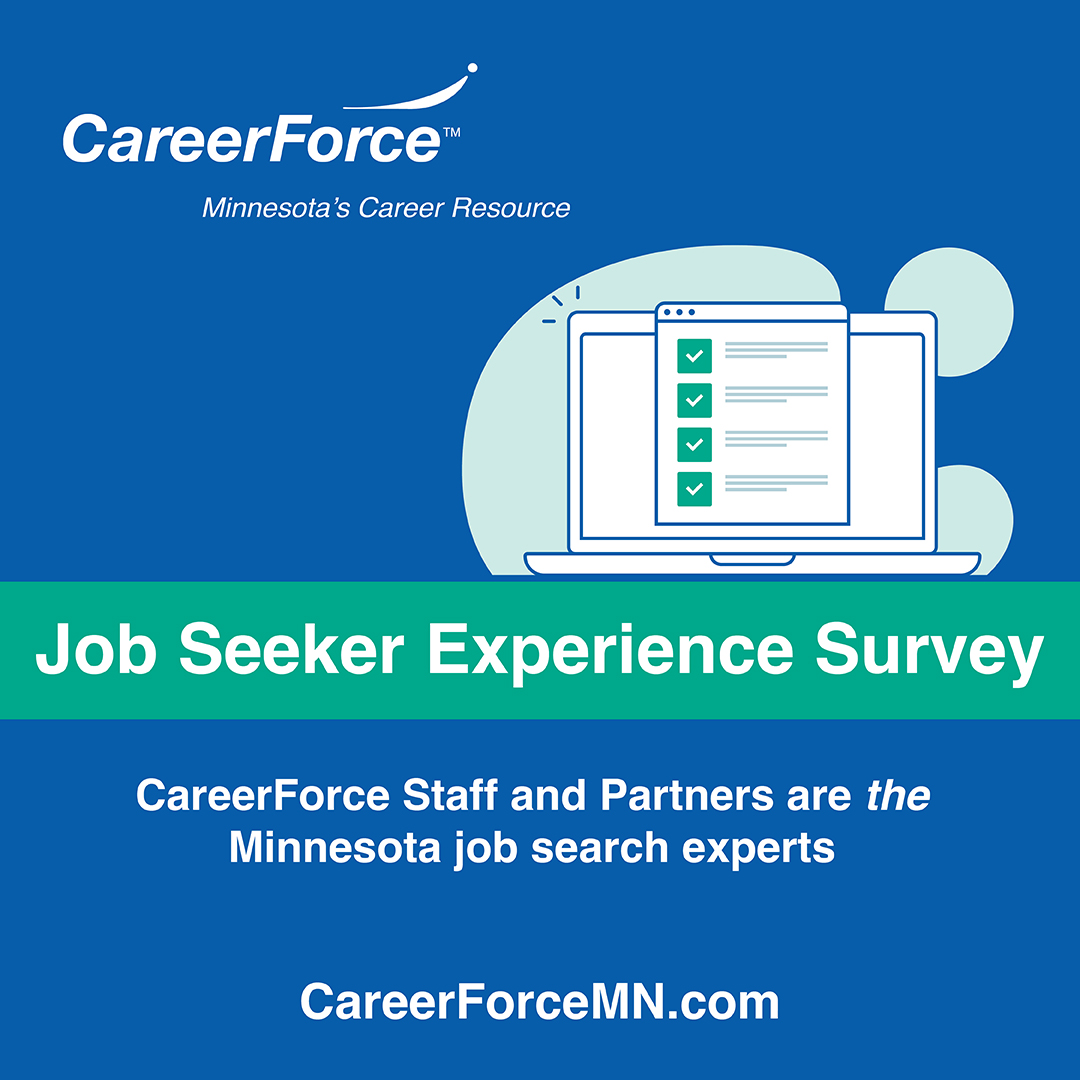 DEED CareerForce Division Updates
CareerForceMN.com is changing to CareerForce.MN.gov on June 3
Redirects will be in place for more than a year but it makes sense to update your links as well as web and other copy as soon as the change goes live
Communications tools including flyers, social graphics and labels (to cover up old address on printed materials if you wish) have been shared out in the weekly email 
This change is part of the labor exchange replacement project.
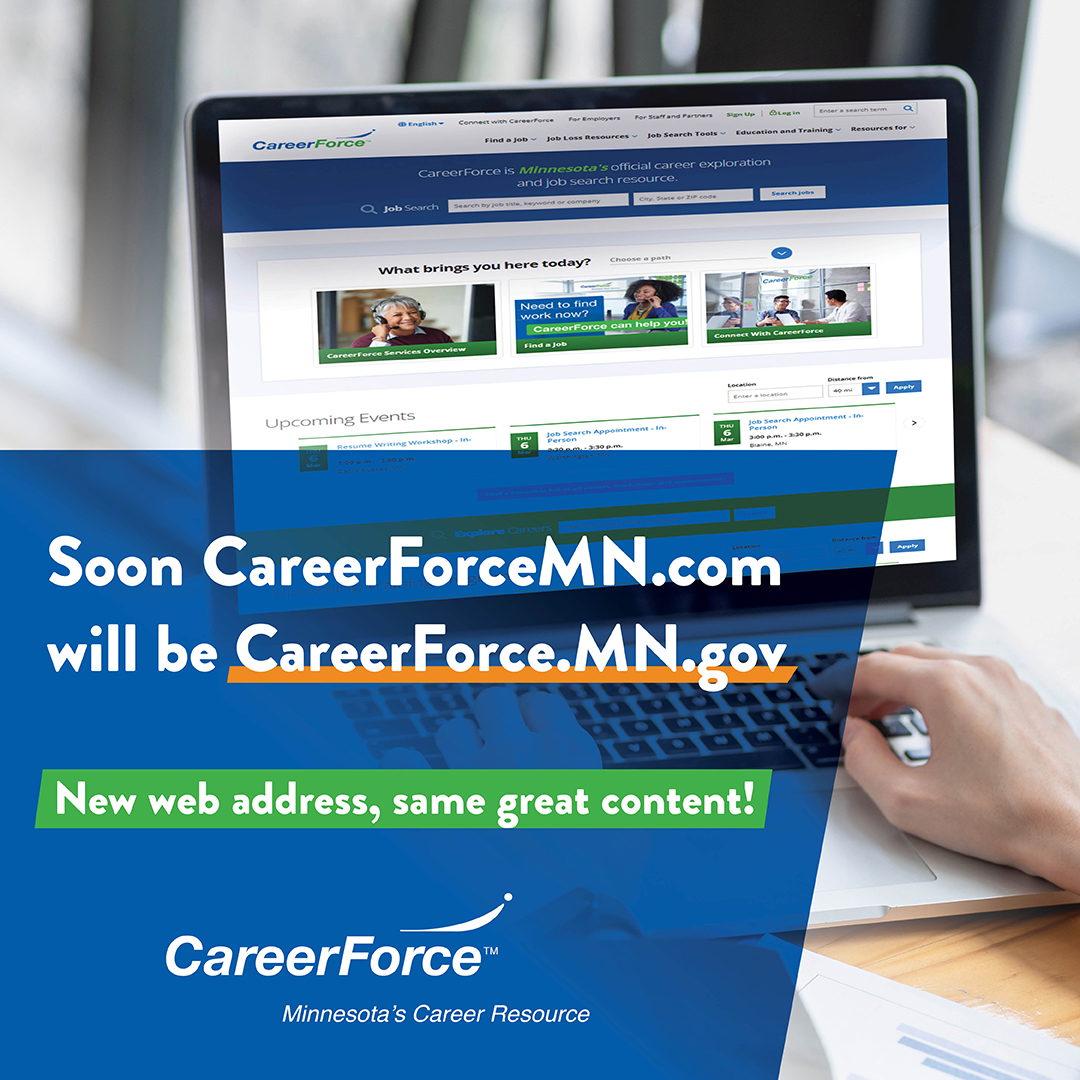 DEED CareerForce Division Updates
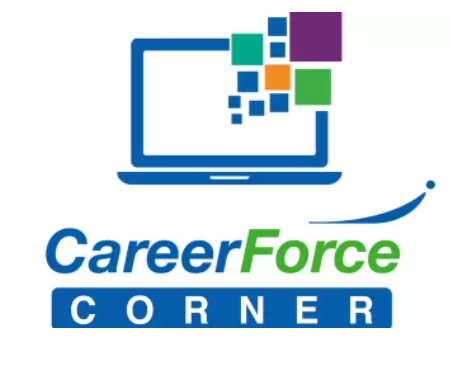 CareerForce Corner Event Planning Underway
June 4 Webinar
More details will come from Brittany Tschida
Rescission of TEGL 10-23—Wagner-Peyser Implications
All jobseekers can access basic career services
LWDB Presentations
Labor Exchange Presentations: Email Liz Jennings, liz.jennings@state.mn.us
Paid Family and Medical Leave: Email Linda Miller, Public Engagement Manager, Linda.Miller@state.mn.us